6-sinf
O‘zbek tili
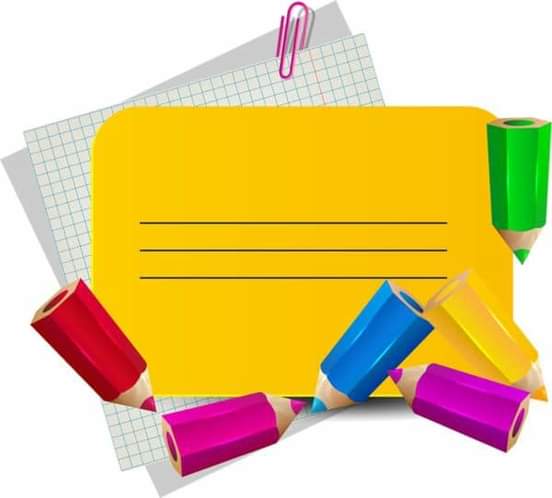 Mavzu: 
Mustahkamlash
Avvalgi darsda o‘tilgan mavzuni tekshiramiz
O‘rin va payt ravishlari ishtirokida gaplar tuzing.
Ilgari hamma bir-birini yaxshi tanir edi.
Uyda hech kim qolmadi.
Singlim o‘tgan yili maktabni bitirdi.
Maktabga hamma keldi.
Bilib oling!
Pastda, o‘ngda, chapda, ichkarida, tashqarida, o‘rtada, uzoqda, bu yer (-ga, -da, - dan), shu yer (-ga, -da,-dan), u yer (-ga, -da, - dan) so‘zlari o‘rin ravishlaridir.

 Ular qayerga? qayerda? qayerdan? so‘roqlariga javob bo‘ladi.
Bilib oling!
Kecha, bugun, erta, indin, o‘tgan kun, o‘tgan yil, kelasi yil, har yili, har kuni, ertalab, kunduzi, kechqurun, kech, hozir, ilgari, avval, doim, oldin, dastlab, keyin, so‘ng, hali so‘zlari payt ravishlari deyiladi. Ular qachon?, qay vaqt? so‘roqlariga javob bo‘ladi.
Bilib oling!
-cha, -lab, -larcha, -ona, -an, -chasiga qo‘shimchalari ot, sifatga qo‘shilib, ravish yasaydi.

Masalan: mardona
           yillab
1-topshiriq
Berilgan gaplar tarkibidagi payt ravishlarini aniqlang.
Kun kech bo‘ldi.
Ertaga uzum, qovun pishadi, bularni qo‘yib yubor.
Uni buguncha tinch qo‘y.
Yolg‘on gapga ishonmang, erta-yu kech daladaman.
Bugun rejamizni amalga oshiramiz.
Topshiriqni tekshiramiz
kech
ertaga
buguncha
erta-yu kech
bugun
Qiziqarli faktlar
Dunyodagi eng qimmat turadigan gul Malayziya oltin orxideyasi hisoblanadi. Bu gul 15 yilda bir marta gullaydi.
Germaniyaning Xildesxaym shahrida eng qadimiy, keksa gullar o‘sadi. Misol uchun mahalliy ibodatxona yonida qad ko‘targan atirgul ming yil oldin ekilgan.
Gul o‘stirishni odamlar 4 ming yil oldin boshlashgan. Gulzorlar ilk bor qadimiy Misrda barpo etilgan.
Qiziqarli faktlar
Janubiy Amerika tog‘li hududlarida bir gul o‘sadi. U 150 yil yashaydi. Shu vaqt oralig‘ida umuman gullamaydi. 150 yil oxirida — o‘lish arafasidagina gullaydi xolos.
Yaponiyada xrizantema imperator guli sifatida e’tirof etiladi. Yaponiya davlat mukofotlaridan biri «Xrizantema ordeni» deb atalgan.
Dunyoda atirgulning 50 mingdan ziyod turi bor. Ammo ularning barchasi yovvoyi na’matakdan tarqalgan.
2-topshiriq
Berilgan gaplar tarkibidagi o‘rin ravishlarini aniqlang.
Tashqariga chiqib G‘afurjon ketishga izn so‘radi.
Sherzodga ko‘zi oldidan nari ketishni aytdi.
Salmon ota gapni uzoqdan boshladi.
Oldinda chiroyli shahar bizni kutib turardi.
Mehmonlar olisdan kelgan edilar.
Topshiriqni tekshiramiz
tashqariga
nariga
uzoqdan
oldinda
olisdan
Qiziqarli  faktlar
Lola guli
	Lola yer yuzida bundan 15 million yil oldin paydo bo‘lgan. Hozirgi kunda lolaning 80 ta turi mavjud. Shu turlar 1800 ta navga ajratilgan. Ocharchilik yillarida odamlar lola piyozini haqiqiy piyoz o‘rnida ovqatga to‘g‘rab yeyishgan.
	Lola bir necha asr davomida Usmoniylar imperiyasining timsoli bo‘lgan. XVII asrda Fransiyada lolaning piyozi juda qimmatga sotilgan. Yigitlar bo‘lg‘usi juftiga xuddi shu lola piyozini sovg‘a sifatida taqdim etishgan. Tegirmonchi esa bir dona lola piyoziga butun boshli tegirmonini almashgan.
	Rossiyaga lolani ilk bor XVIII asrda Pyotr I olib kelgan.
	Eronda lola vatanni himoya qilishda halok bo‘lgan askarlar timsoli sifatida qadrlanadi.
3-topshiriq
Berilgan so‘zlar orasidan payt ravishlarini toping.
asta-sekin
dastlab
jim
yangicha
qishin-yozin
endi
so‘ngra
uzun-uzun
orqada
bittalab
eson-omon
hozircha
erta-indin
Topshiriqni tekshiramiz
endi
hozircha
Payt ravishlari
so‘ngra
dastlab
qishin-yozin
erta-indin
Mustaqil bajarish uchun topshiriq
Payt, sabab va o‘rin ravishlari ishtirokida gaplar tuzing.
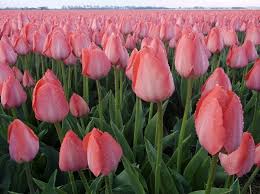 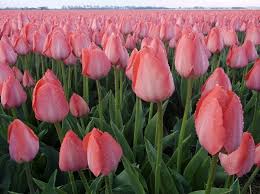 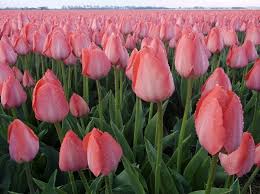